Service development of a cross-site peer review process for the Midlands and East Medicines Advice Service
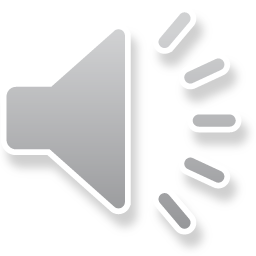 Jen Lynch and Caroline Sathe, Midlands and East Medicines Advice Service (MEMAS), East Suffolk and North Essex NHS Foundation Trust (ESNEFT), Ipswich and University Hospitals of Leicester NHS Trust, Leicester
Midlands & East Medicines Advice Service
Background
Midlands & East Medicines Advice Service
Existing peer review processes
Midlands & East Medicines Advice Service
Changes and implementation of the cross-site peer review process
Midlands & East Medicines Advice Service
Challenges and positive outcomes
'It was very interesting to discuss the differences in practice, and to get some useful tips'
‘It was useful to have a mixed team because we have slightly different ways of working. We thought the number of enquiries was about right because it was not too time consuming'
‘Cross-site peer review supports standardisation of responses'
Midlands & East Medicines Advice Service
Conclusions
Positive feedback from MEMAS colleagues supports the use of cross-site peer review for the collaboration of colleagues leading to shared learning and development opportunities
 Continuous review and revision of the process is essential – there are still challenges to overcome
 This pilot allows for future implementation of a single national peer review system:
 Gradual involvement of more sites for shared learning
 Future plans for the development of one MiDatabank system would help with the flow of the peer review process
 This would contribute to the standardisation of the national clinical enquiry answering service
Midlands & East Medicines Advice Service